Perspectives on expedited partner therapy: a survey of healthcare providers
Kaitlyn Kennedy MD MPH, Danielle Albright PhD, Lynne Fullerton PhD, Melissa Fleegler MD
Results
Background
Results
Expedited partner therapy (EPT) is defined by the CDC as the clinical practice of treating the sex partners of patients diagnosed with chlamydia or gonorrhea by providing prescriptions or medications to the patient to take to his/her partner without the health care provider first examining the partner. 

Based on 2017 data, New Mexico is 6th in the nation for gonorrhea infections and 5th in the nation for chlamydia. 

Sexually transmitted infections (STIs) are commonly diagnosed in the emergency department (ED) and partner treatment represents a public health opportunity. Since 2006, the CDC has identified EPT as an option for treatment of partners of individuals diagnosed with chlamydia and gonorrhea. 

This study aimed to describe and compare the knowledge, attitudes and practice patterns among ED, Urgent Care (UC), and Obstetrics and Gynecology (OBGYN) providers with respect to EPT.
OBGYN providers practiced EPT more than ED/UC (p=0.0001); over half of ED/UC respondents practiced EPT very rarely or never (51.8% compared to 10.7% of OBGYN respondents)
Practice area was not associated with perceived benefit of EPT to patients or to public health (p=0.19 and p = 0.082, respectively)
OBGYN reported greater benefit to their own practice compared to ED (p=0.043)
Both groups said having a “written EPT treatment protocol” would be important for implementation (81% of ED/UC and 75% of OBGYN providers)
More ED/UC providers would want training about how to provide EPT then OBGYN providers (76% and 39%, respectively)
Overall, the most frequently cited barrier to EPT implementation was “lack of relationship with the partner being treated” (58%)
49% of respondents had been in practice ≤ 5 years
Conclusions
Emergency department providers at this institution have a markedly lower level of knowledge about EPT as compared to OBGYN clinicians. Larger studies are needed to assess whether this disparity is present at the national level and to investigate strategies for overcoming barriers to EPT practice in the ED prior to implementation.
Methods
This was a cross-sectional study of physicians and advanced practice providers in the ED, UC, and OBGYN clinics at a large urban teaching hospital. A unique link to an anonymous web-based survey was sent to all 250 eligible hospital clinicians.
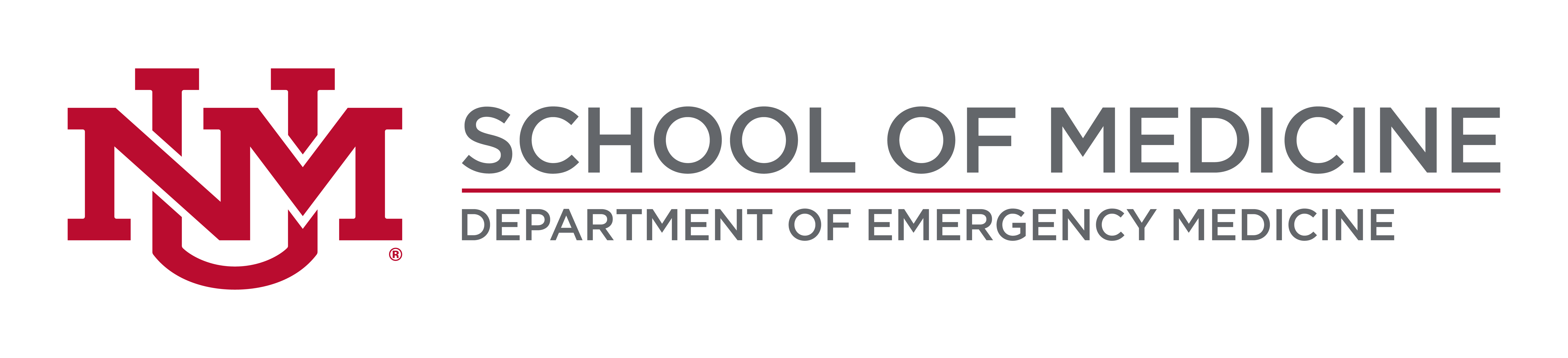